УФНС России
по Республике Хакасия
Изменения, касающихся налогового расчета о суммах выплаченных иностранным организациям доходов и удержанных налогов, вступающие в силу с 01.01.2024
2024 год
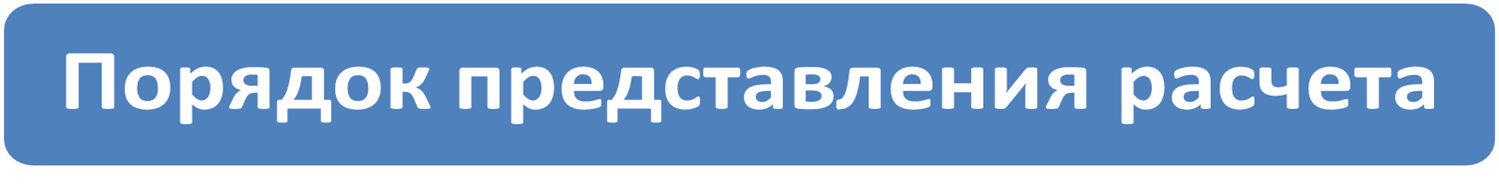 Кто обязан представлять: организации, постоянные представительства иностранных организаций и ИП, выплачивающие иностранным организациям доход от источников в РФ, указанные в пп.1, 2 ст. 309 НК РФ, независимо от того облагаются ли они налогом (п. 1 Приложения №2 к приказу ФНС от 26.09.2023 №ЕД -7-3/675@)
Налоговые расчеты по доходам иностранных организаций представляют компании и ИП на любой системе налогообложения, если (п. 1, п.2 ст. 309 НК РФ) 
-они признаются налоговыми агентами в отношении иностранных организаций;
-выплаченные доходы признаются доходами от источников в РФ, в том числе не подлежащих налогообложению.
2
ежеквартально (ежемесячно, при уплате налоговым налога по фактической прибыли) – 25 число месяца, следующего за отчетным периодом;
за год – 25 марта.
Если последний день срока выпадает на выходной или нерабочий праздничный день, то срок переноситься на ближайший следующий за ним рабочий день (п. 7 ст. 6.1. НК РФ)

Расчет заполняется нарастающим итогам за отчетные периоды и по итогам налогового периода
3
Федеральный закон от 31.07.2023 № 389-ФЗ
 - привлечение к ответственности за неуплату/неполную уплату налога -5-30% от неуплаченной суммы налога (п. 1 ст. 119 НК РФ) – с 01.01.2024
- возможность блокировки расчетного счета в случае непредставления налогового расчета (п. 3.2 ст. 76 НК РФ) -с 01.01.2024
 -уточненный расчет должен содержать данные в отношении всех налогоплательщиков, указанных в ранее представленном расчете (п. 6 ст. 81 НК РФ) – с 01.01.2024
 - перерасчет суммы налога в валюту РФ производится по курсу на дату выплаты дохода – с 01.01.2023


Письмо ФНС от 04.09.2023 № КВ-4-3/11220@
4
ПРИКАЗ ФНС РОССИИ ОТ 26.09.2023 № ЕД-7-3/675@
-Раздел 1 – единые сроки уплаты для ЕНС
-Раздел 2 - дополнен подразделом 2.2 –сумма налога нарастающим итогом
-Раздел 3 – пересчет суммы налога в валюту РФ по курсу на дату выплаты дохода
-Раздел 4 (новый) – необлагаемые выплаты (за исключением товаров). Заполняется по каждой выплате
-Раздел 5 (новый) – необлагаемые выплаты за товары. Заполняется общей суммой без детализации
-В разделы 3 и 4 добавлено поле для номера ведомости банковского контроля
-Расширен и конкретизирован перечень кодов доходов
-Скорректирован перечень кодов ФПД

Новая форма Налогового расчета действует с 01.01.2024 (c налогового периода 2023)
5
- Если выплата осуществлена в первом отчетном периоде (январь, первый квартал), то обязанность по представлению налоговых расчетов сохраняется до конца года

 - В уточненном налоговом расчете должны содержаться все данные первичного, а не только корректируемые

-При внесении изменений сохраняется порядковый номер выплаты, при добавлении новой выплаты – продолжается сквозная нумерация

- Предусмотрено обязательное заполнение по ВСЕМ выплатам (Решение ВС РФ от 30.03.2023 № АКПИ23-19)

- Уточненный налоговый расчет за период ранее 2023 года подаётся по старой форме
6
Спасибо за внимание!
7